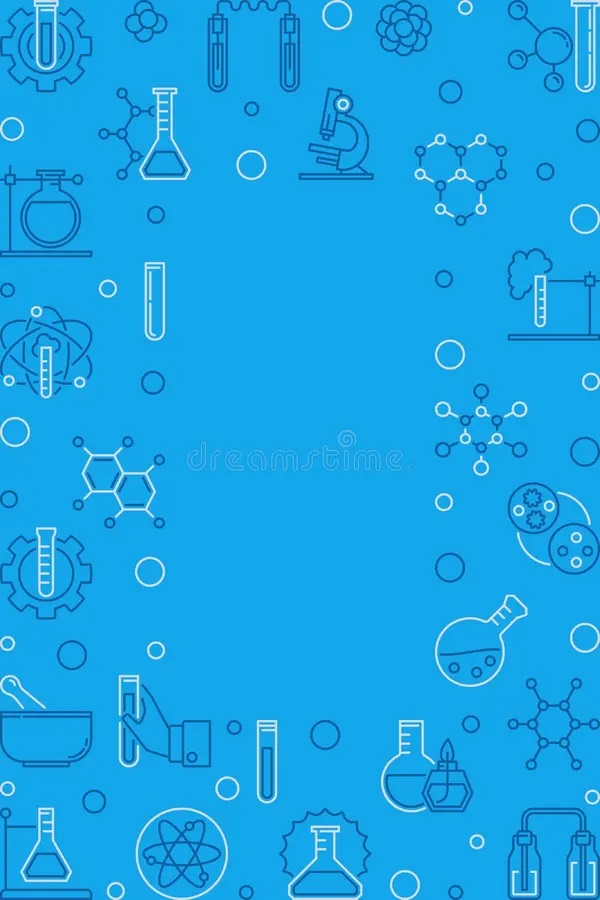 ФГБУ "НИЦЭМ им. Н.Ф. Гамалеи" Минздрава России объявляет о проведении конкурса научных работ молодых ученых, специалистов и аспирантов.
Каждому победителю конкурса выплачивается денежная премия:
1 место – 150000 рублей
2 место – 100000 рублей
3 место – 75000 рублей
Сроки проведения Конкурса:
ПЕРВЫЙ ЭТАП – Приём заявок НА УЧАСТИЕ В КОНКУРСЕ С 02 ИЮНЯ 2025 ГОДА ПО 18 АВГУСТА 2025 ГОДА
Экспертиза заявок –                       до 1 октября 2025 года
второй этап – очный этап конкурса (дата будет объявлена не позднее 13 октября 2025 года)
Регистрация по ссылке:
https://dateien.gamaleya.org/mod/feedback/complete.php?id=1&courseid=1
Ссылка работает только с IP-адреса Центра
На конкурс выдвигаются оригинальные научные работы, выполненные  молодыми учеными, специалистами и аспирантами за время работы в ФГБУ "НИЦЭМ им. Н.Ф. Гамалеи" Минздрава России, которым на момент окончания приема заявок не исполнилось 36 лет (для кандидатов наук и лиц без ученой степени).
Работы, аналогичные тем, что были выполнены в прошлом году, приниматься не будут.
Требования к оформлению: введение, цель, задачи, материалы и методы, основная часть, заключение. Объем работы не должен превышать 8 стр., включая иллюстрации (12 шрифт, 1,5 интервал).